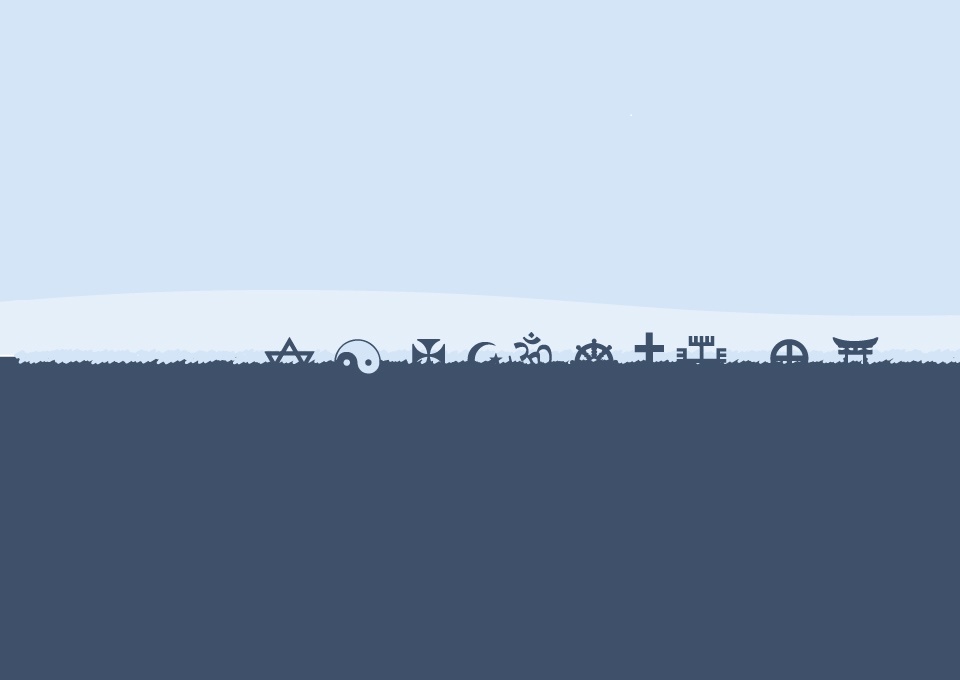 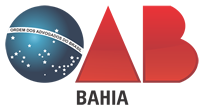 DIREITO, DEMOCACIA E LIBERDADE RELIGIOSA
Comissão Especial de Combate à Intolerância Religiosa
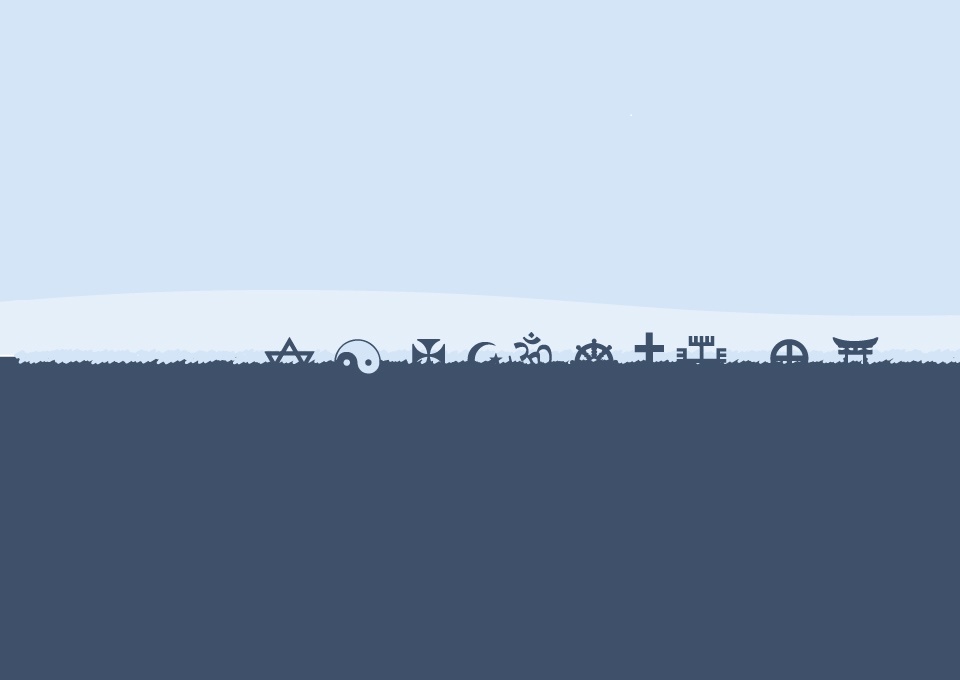 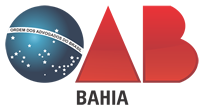 Comissão Especial de Combate à Intolerância Religiosa
Composição orgânica Diretoria:
Gabriela Ramos
Vice-Presidente
Maíra Vida
Presidente
Ápio Vinagre
Secretário Adjunto
Júlio Souza
Secretário
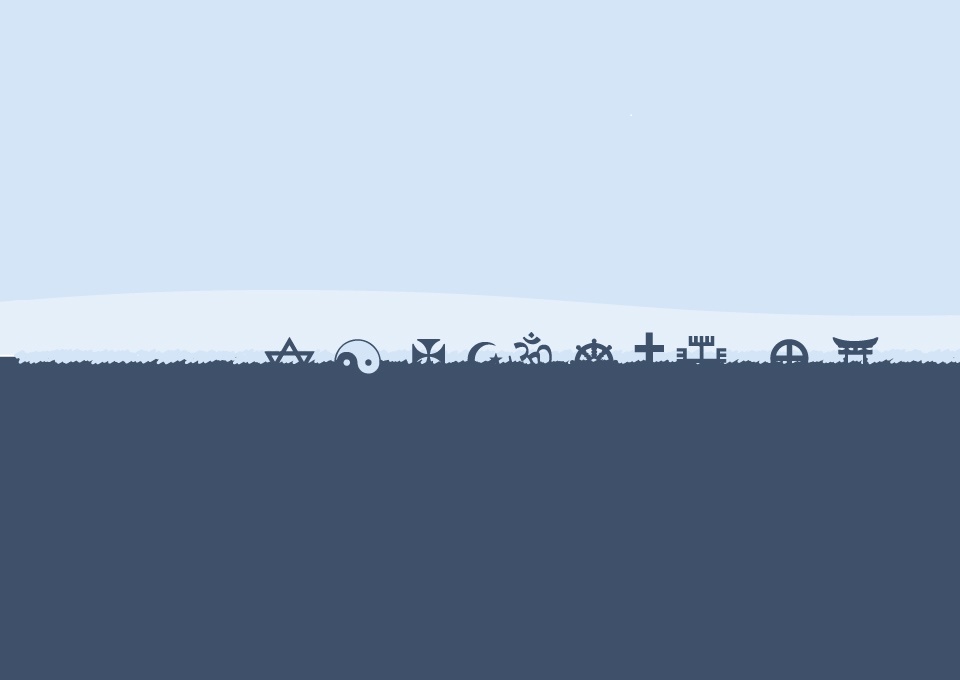 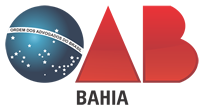 Membros:
Fabrício Lima
Janaína Muniz
João Morais
Leonardo Viana
Vívian Valle
Theodora Sampaio
Comissão Especial de Combate à Intolerância Religiosa
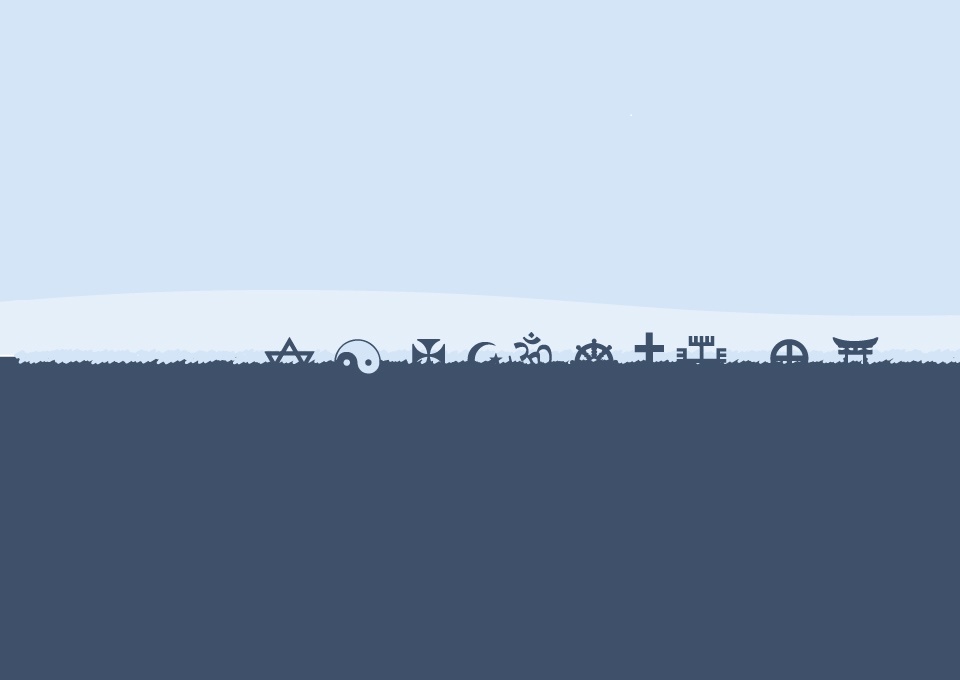 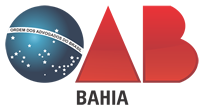 ESTADO
(CIVILIZAÇÃO?)

ESTADO DEMOCRÁTICO DE DIREITO





LIBERDADE

LIBERDADE RELIGIOSA
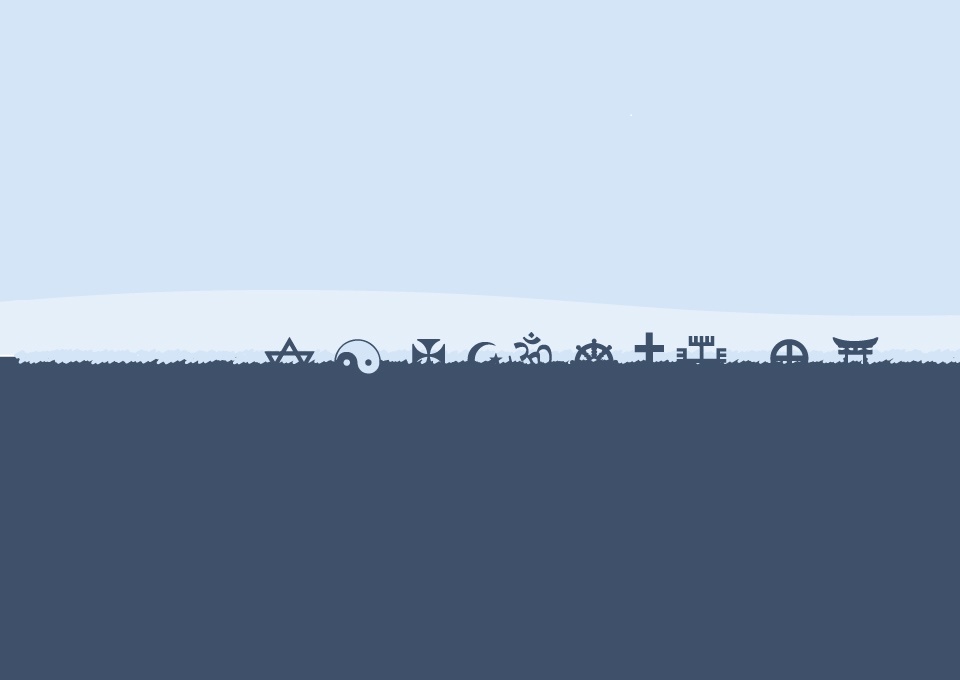 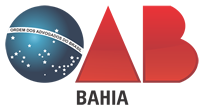 Constituição Federal


Art. 5º Todos são iguais perante a lei, sem distinção de qualquer natureza, garantindo-se aos brasileiros e aos estrangeiros residentes no País a inviolabilidade do direito à vida, à liberdade, à igualdade, à segurança e à propriedade, nos termos seguintes:
VI - é inviolável a liberdade de consciência e de crença, sendo assegurado o livre exercício dos cultos religiosos e garantida, na forma da lei, a proteção aos locais de culto e a suas liturgias; [...]
VIII - ninguém será privado de direitos por motivo de crença religiosa ou de convicção filosófica ou política, salvo se as invocar para eximir-se de obrigação legal a todos imposta e recusar-se a cumprir prestação alternativa, fixada em lei; [...]
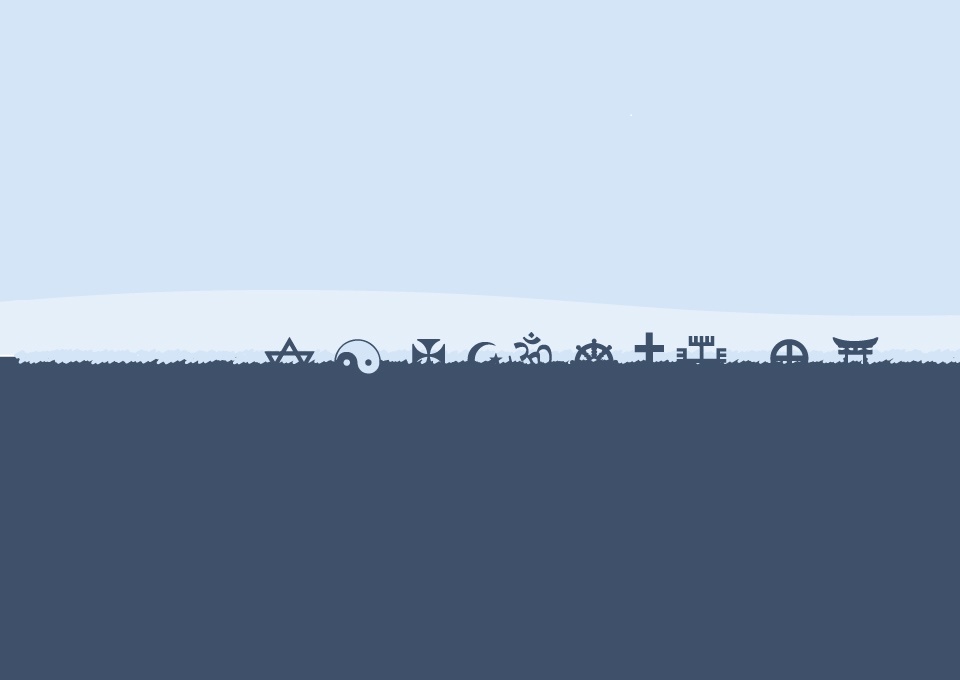 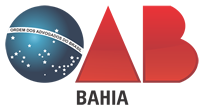 Art. 3º A criança e o adolescente gozam de todos os direitos fundamentais inerentes à pessoa humana, sem prejuízo da proteção integral de que trata esta Lei, assegurando-se-lhes, por lei ou por outros meios, todas as oportunidades e facilidades, a fim de lhes facultar o desenvolvimento físico, mental, moral, espiritual e social, em condições de liberdade e de dignidade.



        Parágrafo único.  Os direitos enunciados nesta Lei aplicam-se a todas as crianças e adolescentes, sem discriminação de nascimento, situação familiar, idade, sexo, raça, etnia ou cor, religião ou crença, deficiência, condição pessoal de desenvolvimento e aprendizagem, condição econômica, ambiente social, região e local de moradia ou outra condição que diferencie as pessoas, as famílias ou a comunidade em que vivem.        (incluído pela Lei nº 13.257, de 2016)
Comissão Especial de Combate à Intolerância Religiosa
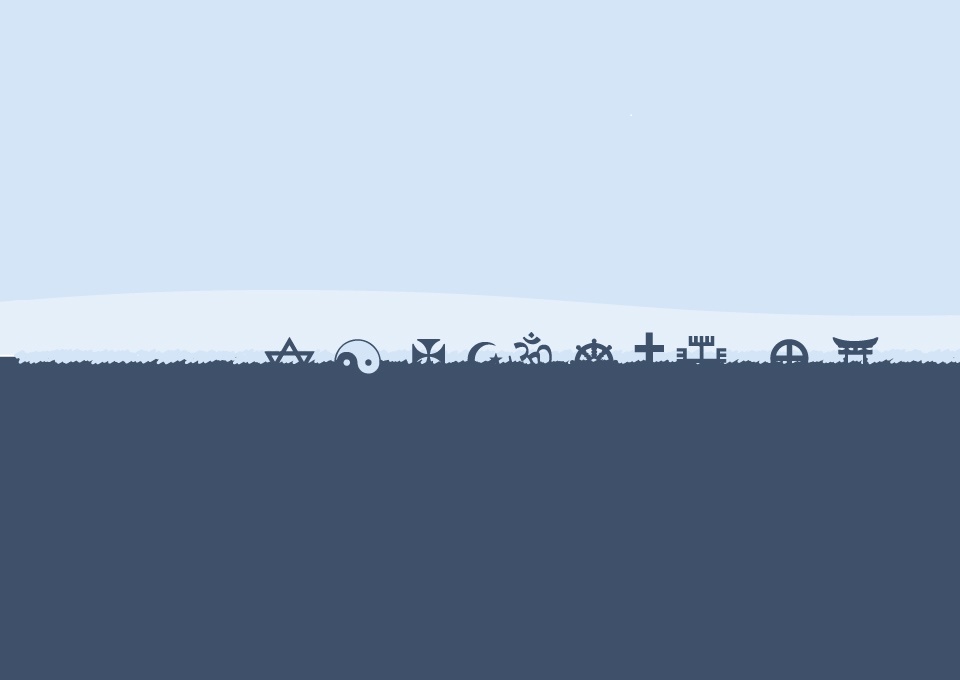 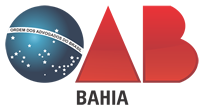 Constituição Federal





Art. 215. O Estado garantirá a todos o pleno exercício dos direitos culturais e acesso às fontes da cultura nacional, e apoiará e incentivará a valorização e a difusão das manifestações culturais.
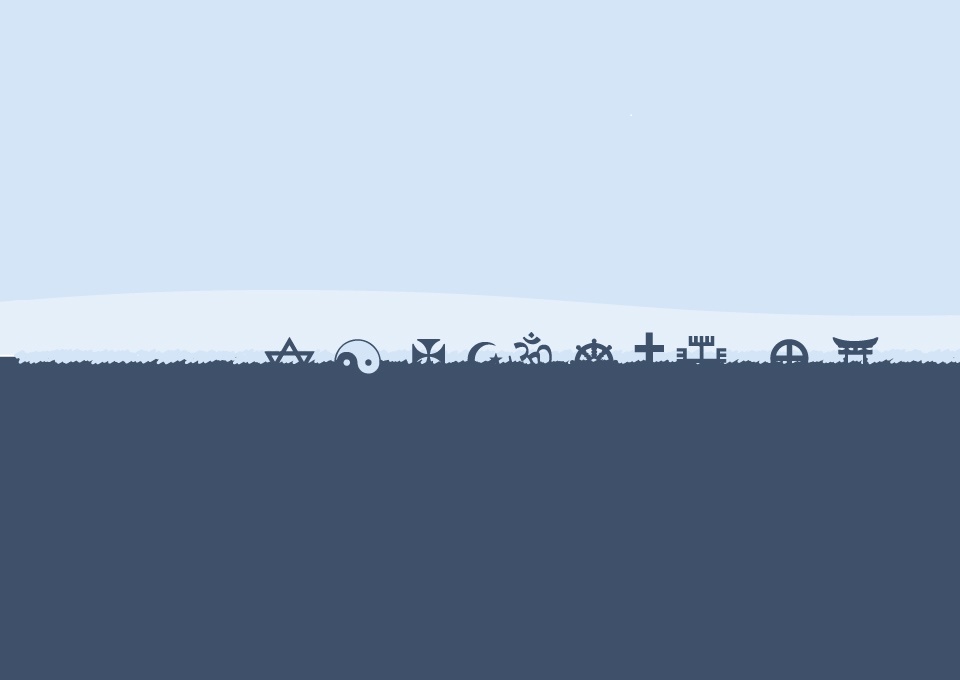 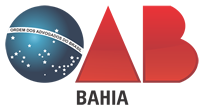 LEI Nº 12.288, DE 20 DE JULHO DE 2010.

ESTATUTO DA IGUALDADE RACIAL
Art. 2o  É dever do Estado e da sociedade garantir a igualdade de oportunidades, reconhecendo a todo cidadão brasileiro, independentemente da etnia ou da cor da pele, o direito à participação na comunidade, especialmente nas atividades políticas, econômicas, empresariais, educacionais, culturais e esportivas, defendendo sua dignidade e seus valores religiosos e culturais.

[...]

Art. 26.  O poder público adotará as medidas necessárias para o combate à intolerância com as religiões de matrizes africanas e à discriminação de seus seguidores, especialmente com o objetivo de:

I - coibir a utilização dos meios de comunicação social para a difusão de proposições, imagens ou abordagens que exponham pessoa ou grupo ao ódio ou ao desprezo por motivos fundados na religiosidade de matrizes africanas;
II - inventariar, restaurar e proteger os documentos, obras e outros bens de valor artístico e cultural, os monumentos, mananciais, flora e sítios arqueológicos vinculados às religiões de matrizes africanas;
III - assegurar a participação proporcional de representantes das religiões de matrizes africanas, ao lado da representação das demais religiões, em comissões, conselhos, órgãos e outras instâncias de deliberação vinculadas ao poder público.
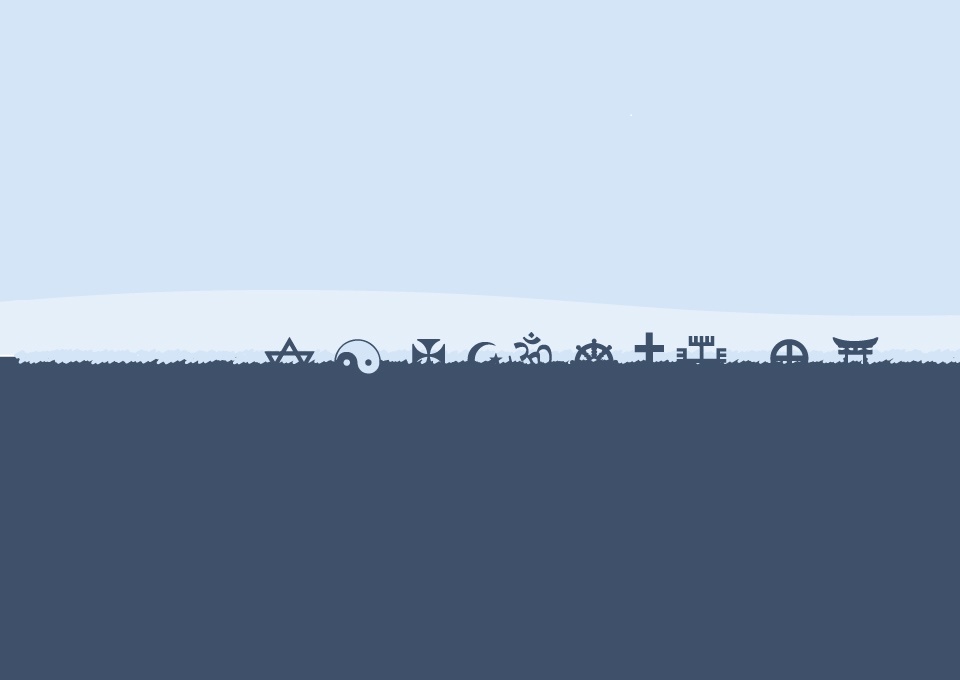 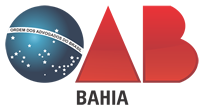 Constituição do Estado Da Bahia
Art. 1º - Esta Lei institui o Estatuto da Igualdade Racial e de Combate à Intolerância Religiosa 	do Estado da Bahia, 	destinado a garantir à população negra a efetivação da igualdade de 	oportunidades, defesa de direitos individuais, coletivos e 	difusos e o combate à discriminação 	e demais formas de intolerância racial e religiosa.
[...]
Art. 275 - É dever do Estado preservar e garantir a integridade, a respeitabilidade e a 	permanência dos valores da 	religião afro-brasileira e especialmente:

I - inventariar, restaurar e proteger os documentos, obras e outros bens de valor artístico e cultural, os monumentos, mananciais, flora e sítios arqueológicos vinculados à religião afro-brasileira, cuja identificação caberá aos terreiros e à Federação do Culto Afro-Brasileiro;
II - proibir aos órgãos encarregados da promoção turística, vinculados ao Estado, a exposição, exploração comercial, veiculação, titulação ou procedimento prejudicial aos símbolos, expressões, músicas, danças, instrumentos, adereços, vestuário e culinária, estritamente vinculados à religião afro-brasileira;
III - assegurar a participação proporcional de representantes da religião afro-brasileira, ao lado da representação das demais religiões, em comissões, conselhos e órgãos que venham a ser criados, bem como em eventos e promoções de caráter religioso;